Alternate cover
Traffic and Transportation Solutions
All Traffic Solutions
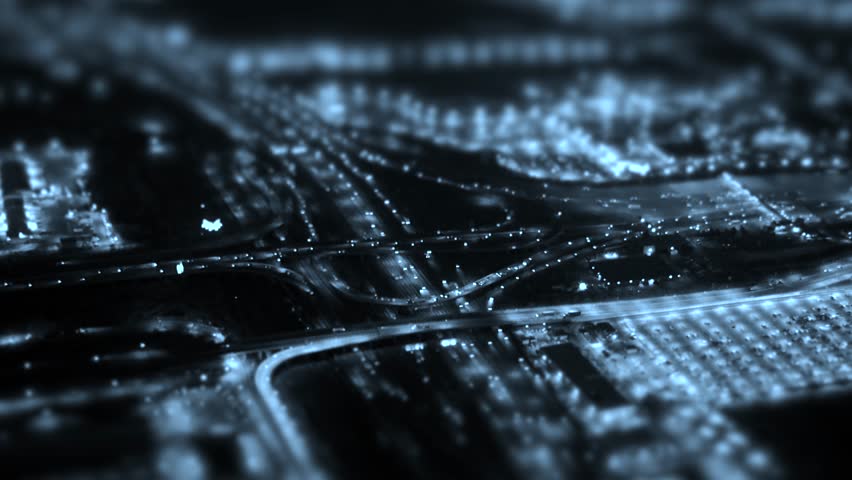 ABOUT ATS
Industry-leading solutions for traffic management,  parking availability, speed enforcement and intelligent messaging 
Patented TraffiCloud™  online management solution offering data and analytics and remote management from any Internet-connected device
Open, flexible, secure and scalable cloud-based solutions
Report-ready data and analytics available on-demand 24/7 to help you:
Manage and communicate parking availability 
Optimize resource utilization
Improve safety and customer satisfaction
All products engineered and manufactured in USA
2
[Speaker Notes: Manage and communicate bullet - change ‘and’ to ‘and’
All products bullet - change ‘and’ to ‘and’]
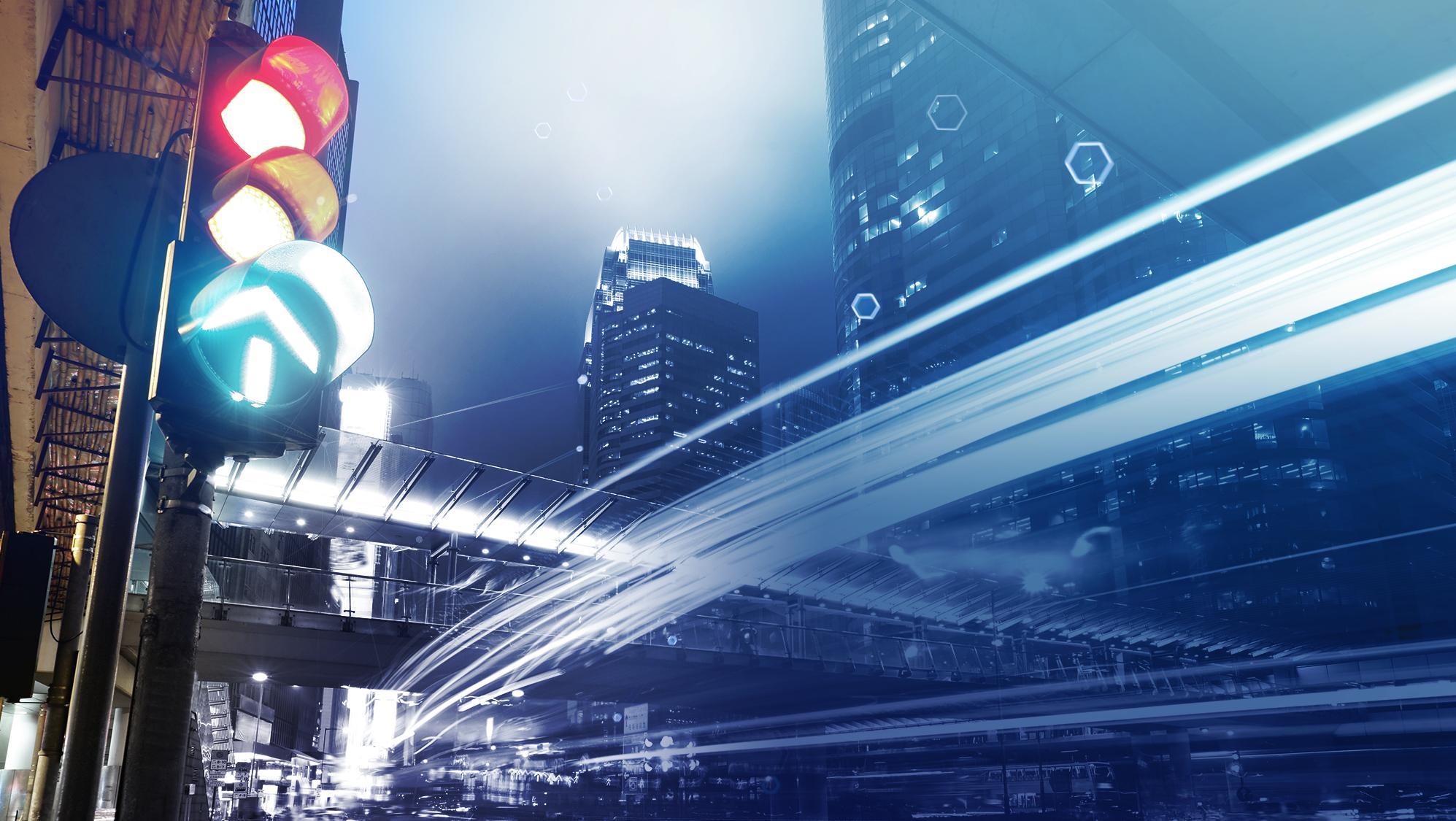 THE ALL TRAFFIC ADVANTAGE
Why TraffiCloud is the Better Intelligent Traffic Management Solution
1
2
Future-proof, open, agile, extensible platform
Single view into total traffic ecosystem
3
4
Accommodates existing infrastructure
Cloud-based SaaS and PaaS economies
[Speaker Notes: #2 - Future-proof or Future-ready? Also, I think add a comma after the first word: ‘Future-ready, open, agile, extensible platform’]
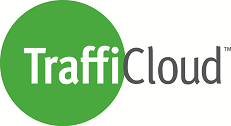 TraffiCloud
Integrated, Data-driven  Solutions for Better Parking Outcomes
Real-time availability to maximize yields and usage
All your data in one secure cloud-based traffic solution
1
2
4
3
5
Remote management of equipment reduces time—manage all connected devices and dynamic messages from one central location
Open, flexible, scalable architecture that integrates with your existing solutions
Easy-to-use dashboards and reports of all collected data to allow you to make more insightful decisions based on data analytics from all your program components
[Speaker Notes: Sub-head: uncapitalize ‘Driven’ - Data-driven
#1 - Hyphenat ‘Real time’: Real-time availability]
Total Traffic Management
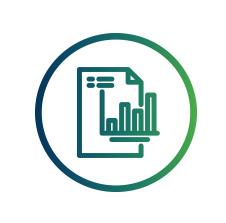 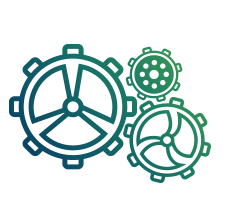 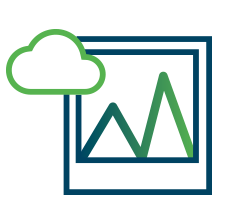 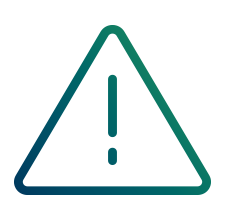 ALERTS
EQUIPMENTMANAGEMENT
REPORTING
IMAGING
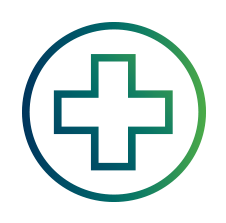 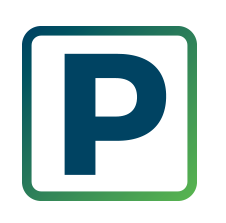 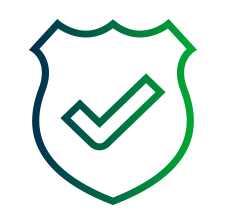 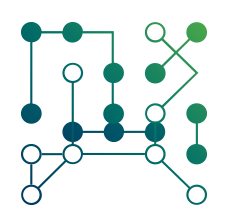 PARKING
MAPPING
PREMIERCARE
ENFORCEMENT
[Speaker Notes: TR Notes: Is it PREMIER CARE or PREMIERCARE (no space, like on the back cover of the brochures)?
Also, the edges of the ALERTS, REPORTING and PREMIERCARE icons look like they’re cut off.]
The Leading Innovator in Cloud-based Traffic Management
Top of Mind and First on the Road
Leading the way in sensor-driven transportation 
Leveraging IoT to manage traffic, build intelligent systems and support “smart” cities
Recognized as the leader in data-driven traffic management solutions
2010First web-based traffic signs
2013First to patent cloud-based traffic data collection
2007First cross-product communication
2005First changeablemessage sign with Bluetooth capabilities
2016
$8M in Series A funding, appoints Jim Weaver CEO
2003
First portable pole-mountable speed display sign
2008
First ultra-portable speed display sign
2004
First folding changeable message sign
2006
First remote-access traffic safety signs
2012
First industry-wide trade-in program
2014
Introduction of TraffiCloud™ web-based ecosystem
[Speaker Notes: Heading: No capital necessary for ‘In’ or ‘-Based’ - The Leading Innovator in Cloud-based Traffic Management
Sub-head: No capital necessary for ‘Of’ ‘On’ or ‘The’ - Top of Mind and First on the Road
Paragraph below sub-heading: It all runs together. Break up into separate statements, either running across the top and separated by bullets or as a three-bullet list - 
Leading the way in sensor-driven transportation 
Leveraging IoT to manage traffic, build intelligent systems and support “smart cities” (Also us full “ “ around smart cities)
Recognized as the leader in data-driven traffic management solutions
2012: Move stray ‘e’ to the line above - ‘industry-wide’]
A Single, Better Platform
Work with any sensor or external data without complex multiple integrations.
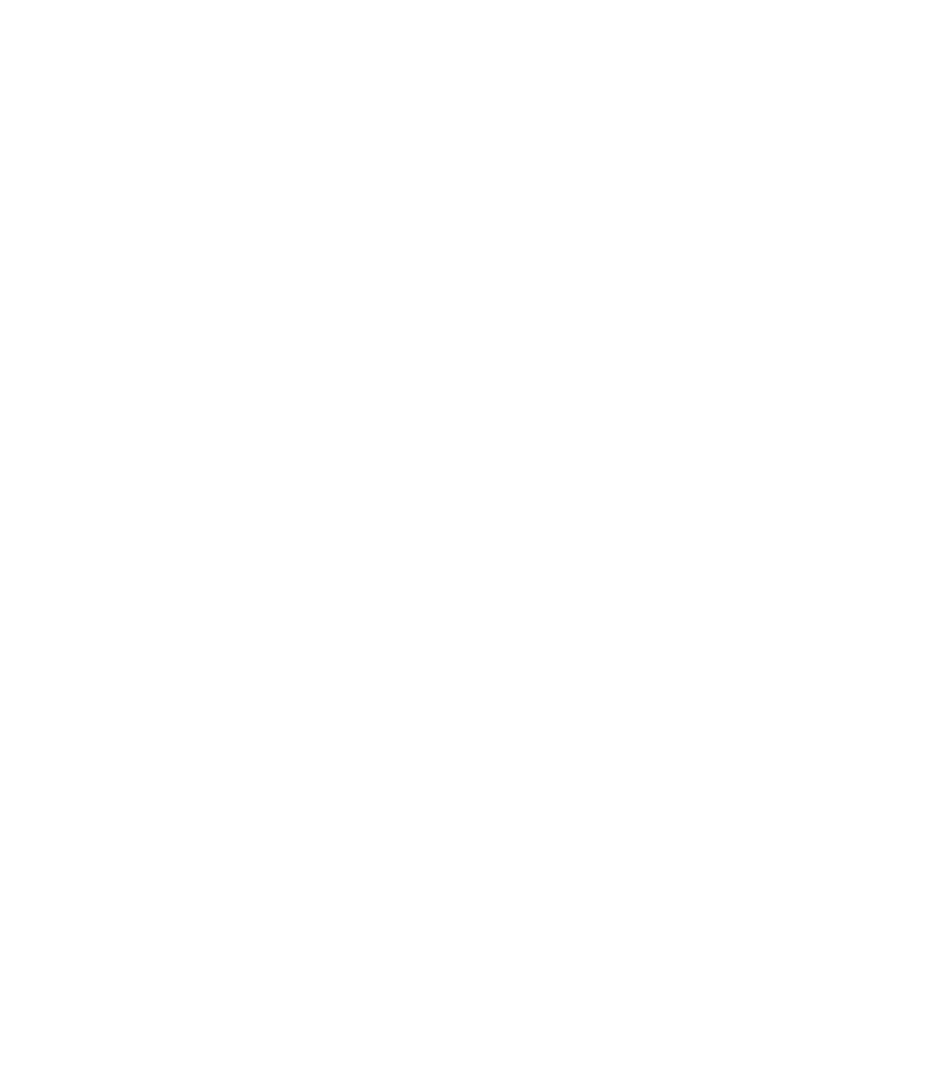 From any roadside sensor or external data set…
a holistic view of road, environmental, and facility conditions
TraffiCloud
[Speaker Notes: Add period after ‘integrations’
No capitals needed on ‘Holistic View’, ‘Road’, ‘Environmental’ or ‘Facility Conditions’
If you can fit ‘environmental’ on one line that would great. If not, no biggie.]
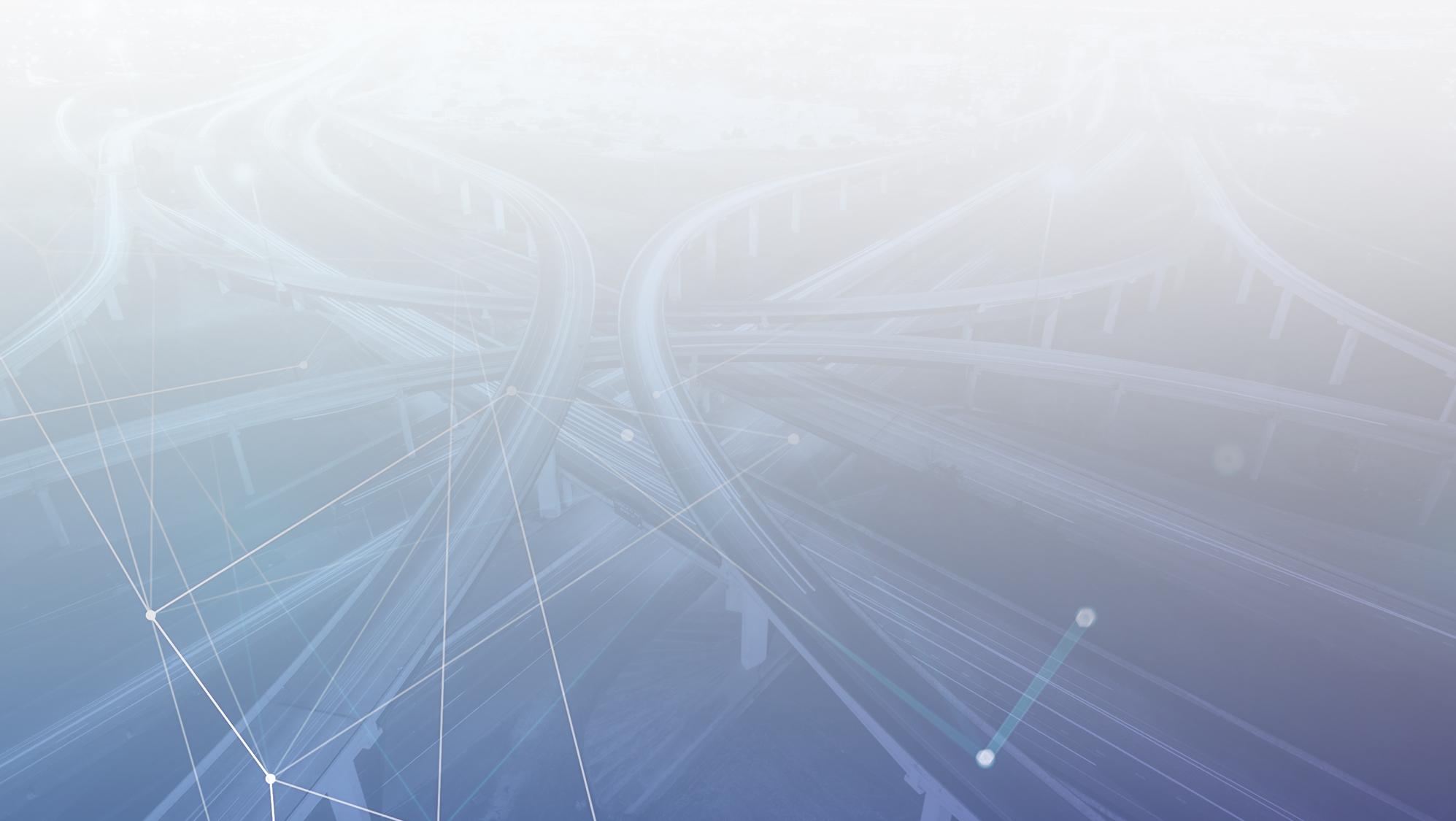 For a
Connected Traffic Solutions for aHappier, Greener World
ATS Integrated Traffic Management Platform
TraffiCloud
TrafficBridgeTraffiCloud portalfor legacy traffic control devices
OnRamp
TraffiCloud portalfor third-party wireless traffic control devices
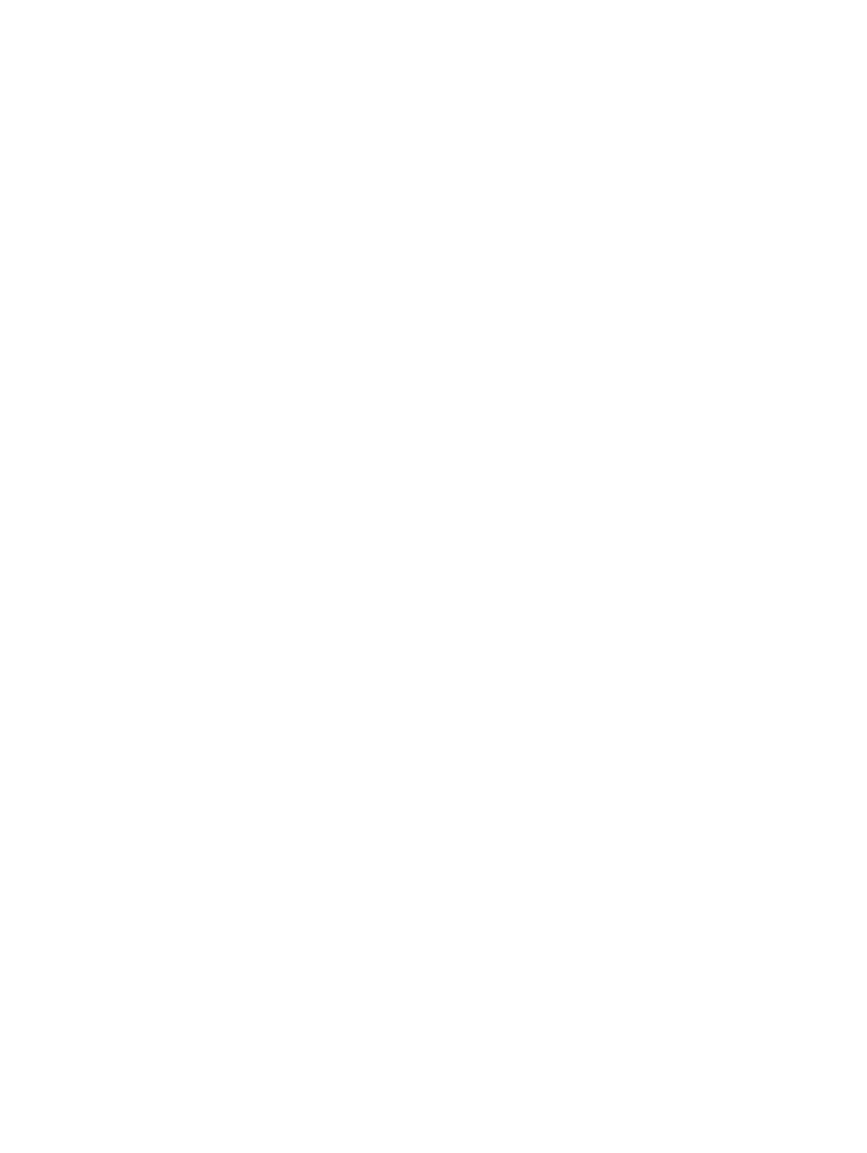 Traffic and Transportation
LawEnforcement
TransportationLogistics
Municipalities and Parking
IntelligentTransportation Solutions
[Speaker Notes: Change ‘3rd-party’ to ‘third-party’]
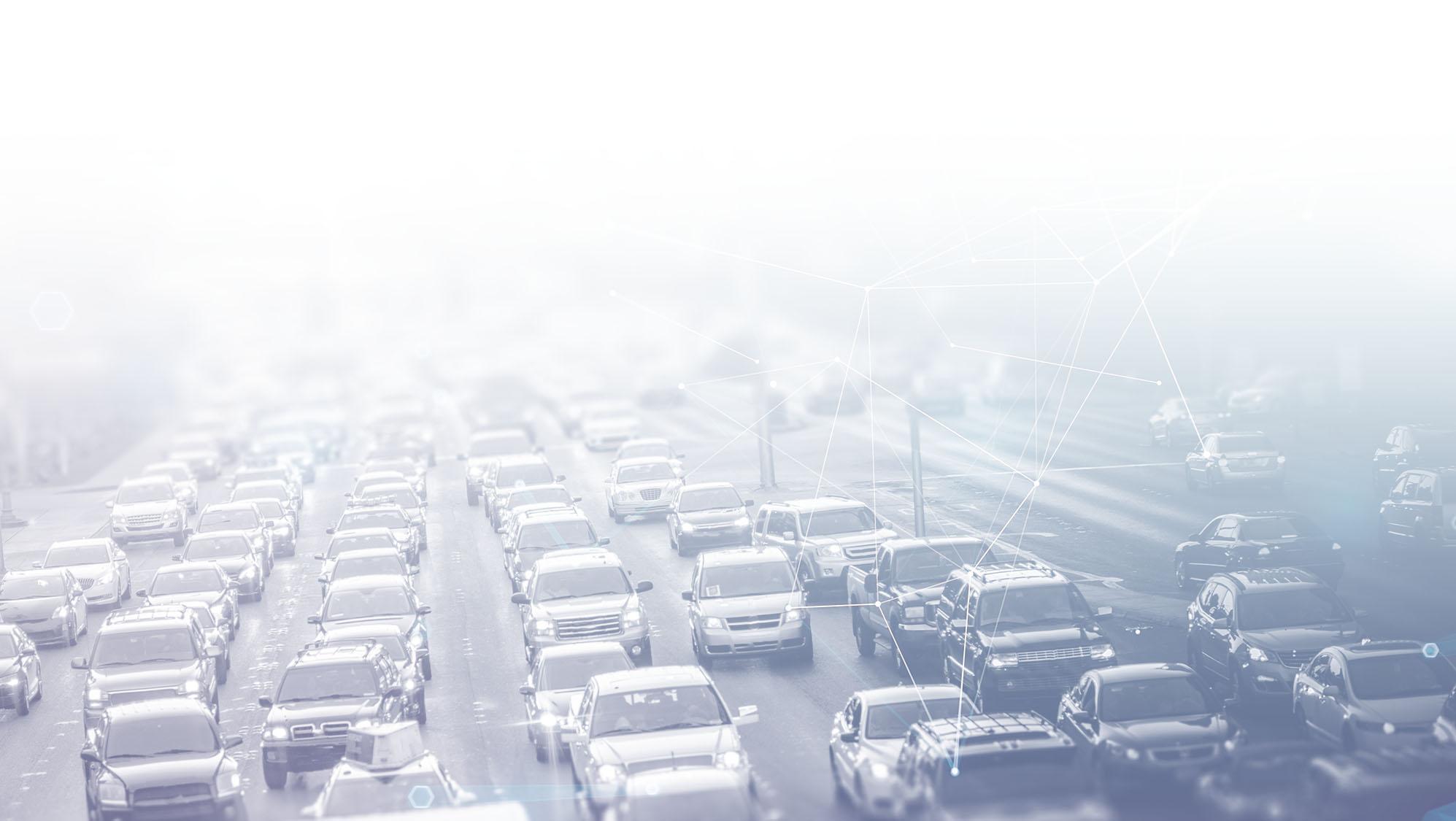 Connecting the World on a Single Integrated Traffic Platform
Helping organizations of all sizes leverage IoT technology to better manage their traffic ecosystem
TrafficBridge
OnRamp
TrafficCloud
Connecting Legacy Devices
Connecting Third-Party Devices
Open, extensible, flexible platform 
Optimize resources and improve outcomes of traffic initiatives
Compatible with any TraffiCloud-enabled device
Reduce costs
Maximize resources
Enable proactive decision-making 
Achieve better traffic safety and efficiency outcomes
[Speaker Notes: TrafficBridge side:
For consistency with the other bullets on this slide, delete ‘s’ from ‘Optimizes’ and ‘improves’ in the second bullet OR add ‘s’ to the verbs in the OnRamp bullets.
OnRamp side:
No capital needed on ‘-Party’ - Connecting Third-party Devices]
Ready for an Increasingly Autonomous Future
TraffiCloud gives you the power to integrate across 1,000s of sensor networks.
Simple to connect all physical sensors and dynamic message signs
Open, flexible platform
Extensible to any sensor or data set
Existing network of over 3,500 customers
Complex conditional messaging capabilities
Over 5,000 connection-ready sensors and dynamic message signs in the field
Easy to implement
TraffiCloud
[Speaker Notes: Add period after ‘networks’]
Connected Traffic Solutions
Leveraging existing infrastructure to create the traffic management ecosystem of the future
Traffic and Transportation
Law Enforcement
Municipalities
Transportation Logistics
Parking
for Intelligent Transportation
INTELLIGENT TRANSPORTATION SYSTEMS / SMART CITIES
for Safer Communities
for Smarter Communities
for Cleaner, More Economical Trucking
for Instant Congestion Relief
Traffic Calming 
Traffic Safety
Roadside Messaging
Speed Enforcement
Traffic Safety
Parking Availability
School/Work Zone Safety 
Roadside Messaging
Traffic Management 
Traffic Studies 
Safety 
Notifications
Gate In/Gate Out Metrics
Wayfinding
Travel Time
Traffic Management
Parking Availability
Wayfinding
Traffic Safety 
Traffic Management
[Speaker Notes: Transportation Logistics section, first bullet - Capitalize ‘in’ (for consistency with the rest of this slide)]
Our Solutions
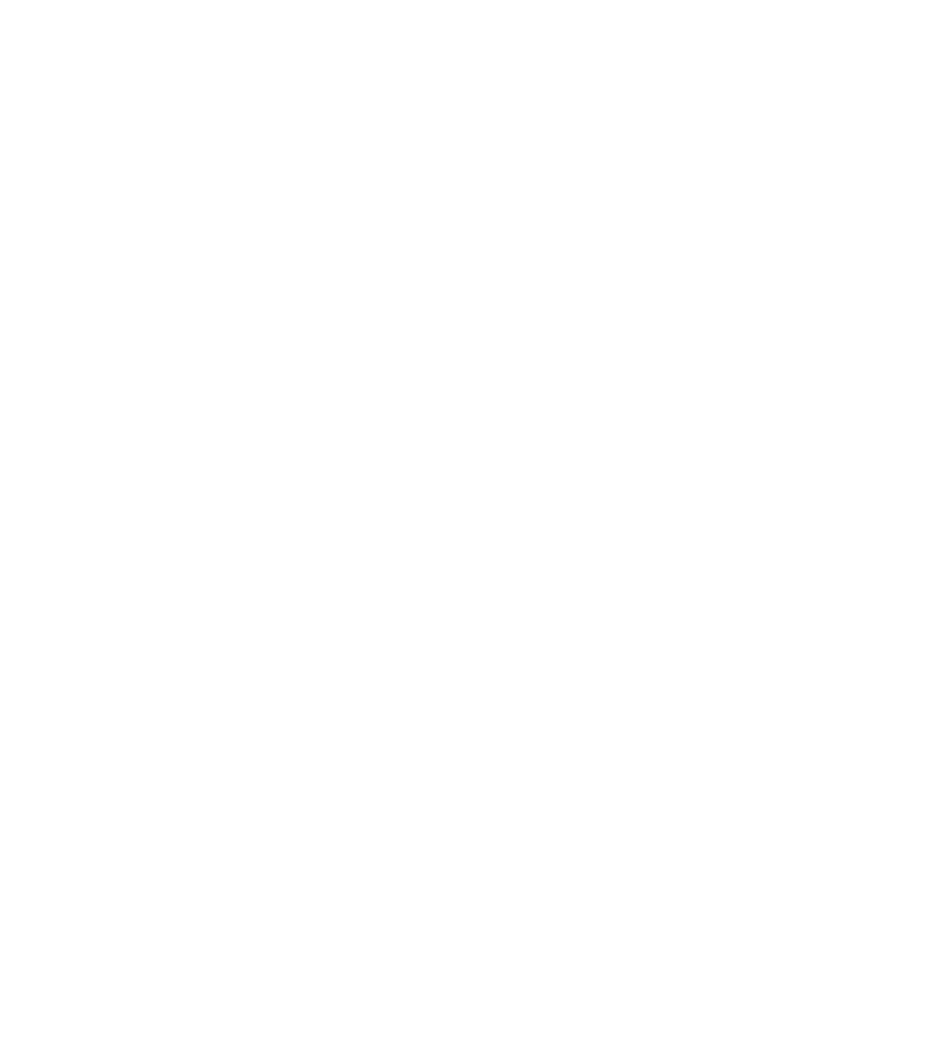 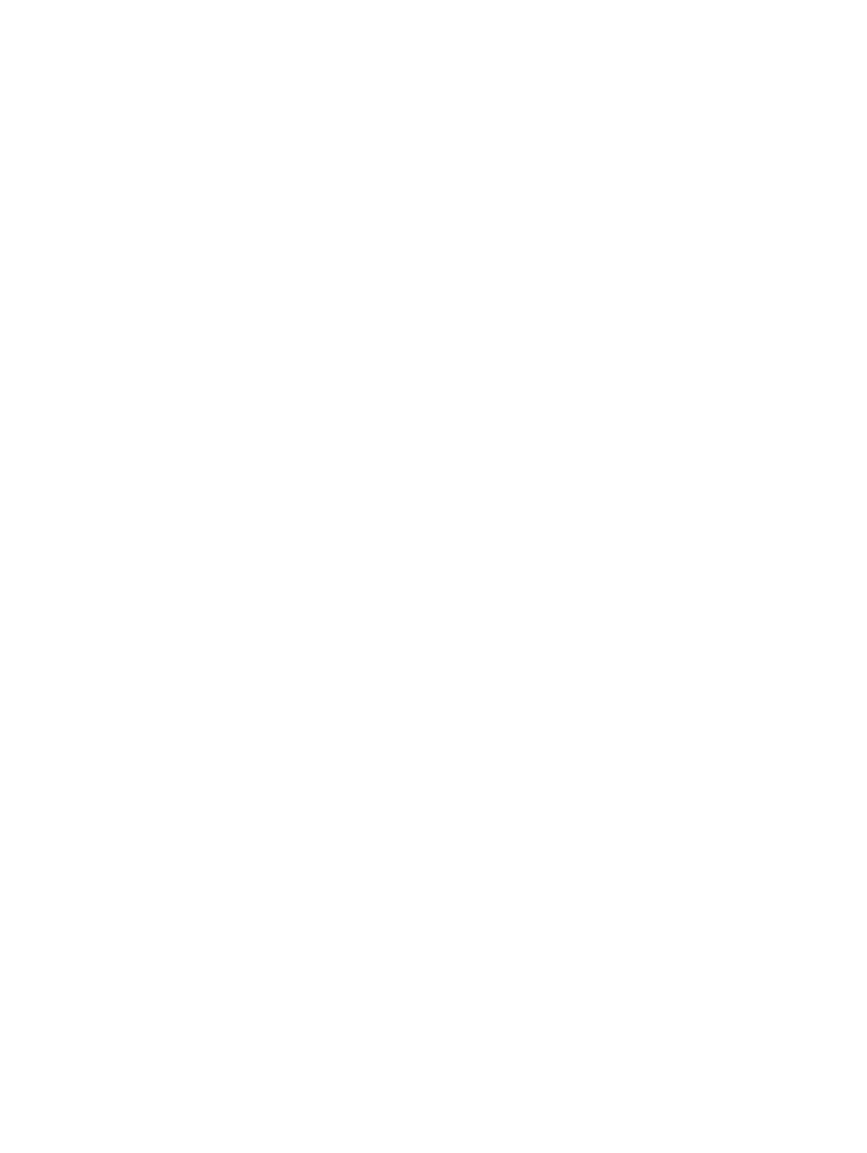 Traffic Calming
Traffic Counting and Classification
Roadside Messaging
Traffic Management
Parking
Turnkey, non-invasive sensing, plug and play technology 
Cost effective, accurate alternative to Tubes 
4-, 6-, or 8- lane  bidirectional 
Multipurpose radar speed signs
Real-time parking availability, including level counts
Parking data, reporting and analytics 
Availability notification and wayfinding
Interactive mapping 
Database integration for access control and mass notification
Conditional sensor messaging 
Work zone safety 
Dynamic messaging, including variable messaging based on driver speed 
Flexible pre-programmed messaging 
Portable or fixed with multiple power options
Radar speed enforcement 
School zone safety 
Traffic safety in pedestrian or work zones 
TraffiCloud enabled for remote management 
Data and reports for speed limit optimization, enforcement priorities, program success and 85th percentile
Event-based and conditional sensor messaging 
Wrong Way notification 
Traffic safety in pedestrian or work zones 
Time to destination and virtual drive times
[Speaker Notes: TR’s Notes: 
Icons are different shades of blue.

Counting and Classification Section - 
First bullet - are turnkey, non-invasive and sensing three separate attributes? If so, insert commas between words. 
Second bullet - replace ‘and’ with ‘and’ (I think on ‘plug and play’ above it’s fine.)
Third bullet - hyphenate: 4-, 6-, or 8-lane bi-directional
Fourth bullet - make ‘Multi Purpose’ one word and uncapitalize ‘Radar’ - Multipurpose radar speed signs

Parking section:
Last bullet - replace ‘and’ with ‘and’

Roadside section:
Second bullet - Insert space between ‘Work’ and ‘zone’
Third bullet, line 1 - insert comma after ‘messaging’ 

Traffic Calming section:
Third bullet - insert space between ‘work’ and ‘zones’

Traffic Management section:
First bullet - Hyphenate ‘Event based’, uncapitalize ‘Conditional’ and correct spelling on ‘messaing’: Event-based and conditional sensor messaging
Second bullet - ‘notificaion’ = notificiation
Third bullet - insert space between ‘work’ and ‘zones’
Fourth bullet - Capitalize names of products/solutions: Time to Destination and Virtual Drive Times 


(Existing Notes...)
Need to add products 
Time to destination signs 
Speed alert / shield 
Instalert 
Parking availability 
Speedlane, stattrack, crosslane 
Wrongway 
Conditional messaging signs]
Traffic Calming
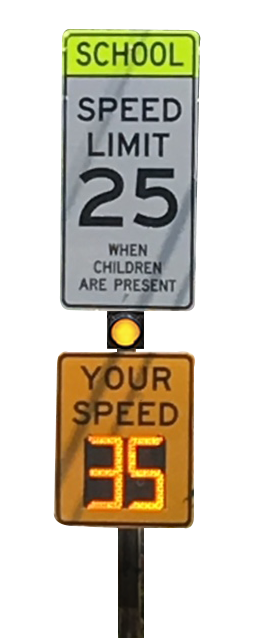 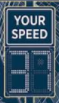 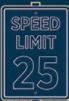 School Zone Safety
Dynamic Speed Displays
Radar Speed
Vehicle Counting
Combines radar feedback andvariable messages to provide drivers with speed feedback, speed-dependent messaging or dedicated messages, depending on your needsat the time
Flexible special event and pre-programmed messaging 
Portable or fixed with multiple power options
Radar speed signs for School zone safety
Improve safety of students through speed reduction
Share sign data with local police department via TraffiCloud
Multi-use for school zones, pedestrian walkaways and work zones
Portable radar speed displays improve traffic safety and maximize use of scarce resources 
Ultimate in portability 
Multiple power sources to choose from
Understand speeds and volumes to identify enforcement priorities 
Unobtrusive “stealth” design 
Manage remotely using TraffiCloud
[Speaker Notes: Dynamic Speed section:
First bullet, line 2 - delete comma after ‘messages’
First bullet, line 7 - delete ‘your’ and the period at the end

School Zone Safety section:
First bullet - insert space between ‘School’ and ‘zone’ and uncapitalize ‘School’ and ‘Safety’
Second bullet, line 1 - delete both ‘the’s
Third bullet, line 1 - delete ‘the’ before ‘data’
Fourth bullet - Change ‘Multi use’ to ‘Multi-use’ or ‘Multipurpose’. Change ‘walkaways’ to ‘walkways’. Insert space between ‘work’ and ‘zones’

Counting:
Second bullet - use full quotation marks around ‘stealth’: Unobtrusive “stealth” design
Third bullet - delete “the”]
Traffic Counting and Classification
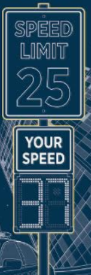 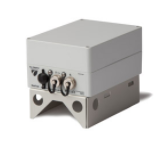 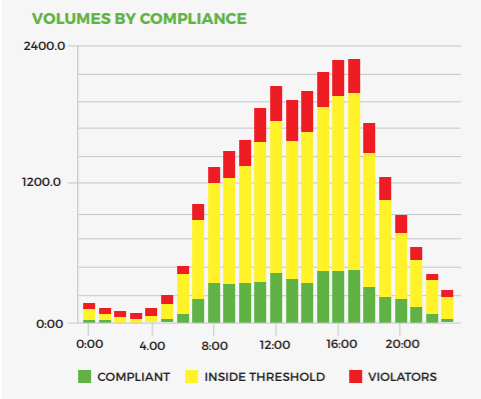 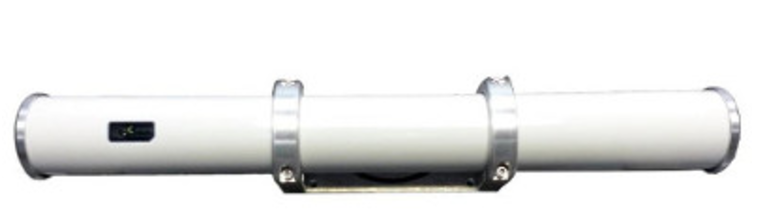 Count
Classify
Real Time Data and Analysis
Multipurpose
Collect bi-directional traffic in up to six lanes at once 
Up to two weeks run time on one charge 
Simple point-and-go installation with audible signal to confirm aim.
Accurately detect lane, speed and class of individual vehicles 
Compute per-lane volume, occupancy, gap, average speed, 85th percentile and headway parameters
Up to eight user- defined lanes
Multipurpose radar speed signs collect volume and speed data 
Stealth mode lets you collect baseline data, unaffected by the active speed display.
Multi-use for school zones, pedestrian walkaways and work zones
Eliminate traffic data file management
All of our data collection models combined with the TraffiCloud web-based remote management service
Automatically upload data and generate reports from any Internet-connected computer.
[Speaker Notes: TR’s notes:
Count Section:
Third bullet - Hyphenate ‘point and go’: ‘point-and-go installation’. Delete period after ‘aim’

Classify section:
Second bullet - Hyphenate ‘per lane’: ‘per-lane volume, occupancy…’
Third bullet - Hyphenate ‘user defined’ and delete period at the end: ‘user-defined lanes’ 

Multipurpose section:
First bullet - no capitals needed on ‘Radar Speed’
Second bullet - delete period at the end
Third bullet - Change ‘Multi use’ to ‘Multi-use’ or ‘Multipurpose’. Change ‘walkaways’ to ‘walkways’. Insert space between ‘work’ and ‘zones’

Real Time Data section:
First bullet - delete period
Second bullet, line 1 - insert ‘of’ after ‘All’: (All of our data…)
Second bullet - no capitals needed on ‘Web-based Remote Management Service’
Third bullet - delete period at the end

 (Existing Notes…)
Overview of the modules, with slides then for: 
Homescreen – mapping, management, k85th percentile 
Reports – extended speed summary, risk and compliance 
Messaging – Conditional 
Settings – alerts 
Images
Parking 
Wrap up – Benefifts, why buy]
Parking Solutions
Leverage Cloud-based Data for a Smarter City
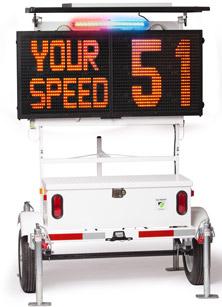 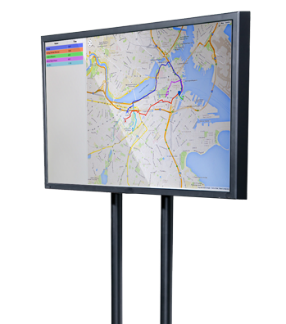 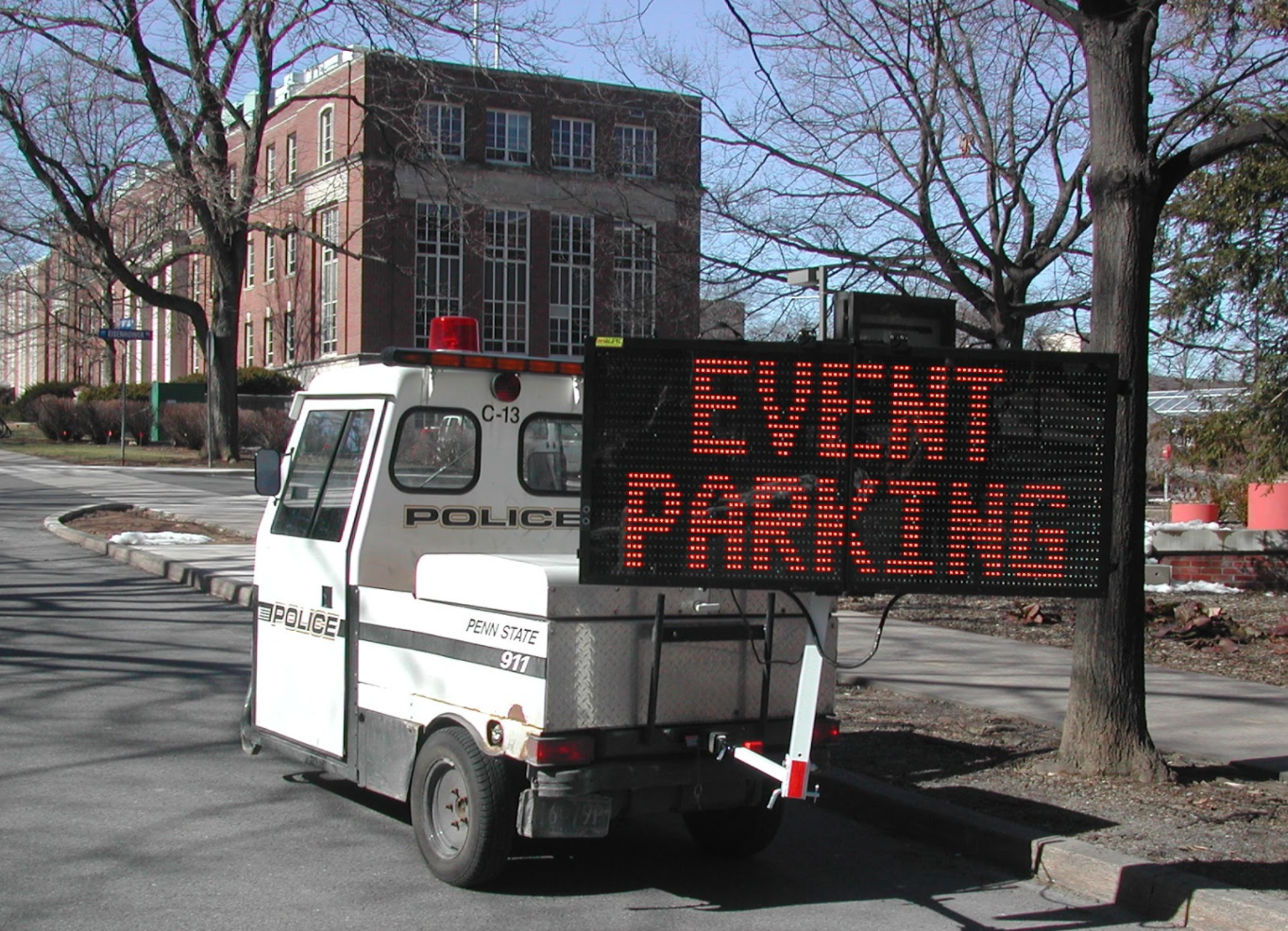 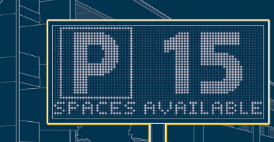 Speed Calming
Parking Availability
Travel Time Notification
Notifications
Real-time parking availability management, including level counts
Parking data, reporting and analytics 
Parking availability notification 
Interactive mapping 
Integration with employee, vendor, student or other database for access control and mass notification
Conditional sensor messaging 
Dynamic messaging from TraffiCloud, including variable messaging based on driver speed 
Flexible special event and pre-programmed messaging 
Portable or fixed with multiple power options
Radar speed enforcement 
Traffic safety in pedestrian or work zones 
TraffiCloud enabled for remote management 
Data and reports for parking utilization and to optimize speed limits, claims resolution, and DoT studies
Virtual drive times 
Interactive mapping
Time to destination notification
15
[Speaker Notes: Parking Availability section
Fifth bullet - change ‘and’ to ‘and’

Speed Calming section:
Second bullet - Insert space between ‘work’ and ‘zones’
Fourth bullet - suggested edit: Data and reports for parking utilization and to optimize speed limits, claims resolutions and DoT studies]
Roadside Messaging
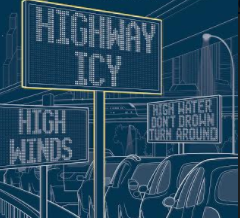 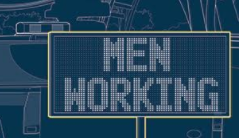 Work zone Safety
Dynamic and Variable Messaging
Conditional Messaging
Event-Based MESSAGING
Program at the sign or remotely 
The most portable VMS available
Designed for quick deployment
Fastest, easiest way to tell the public exactly what it needs to know
Combines radar feedback and variable messages to provide drivers with speed feedback, speed-dependent messaging or dedicated messages depending on your needs at the time
Flexible special event and pre-programmed messaging 
Portable or fixed with multiple power options
Display dynamic messages based on live inputs 
Incorporate sensor or network data into messages
Signs can display such items as road surface or air temperatures, timer values, wait-times, weather or emergency notifications, vehicle weights, available parking spaces and more
Notify public of events quickly and easily 
Accidents, detours, special events 
Parking availability 
Managed at the sign or remotely
[Speaker Notes: Workzone Safety section
Heading - Insert space between ‘Work’ and ‘zone’
Second bullet - no capital need on ‘Most’ ‘Portable’ or ‘Available’

Dynamic and Variable section:
First bullet, line 2 - delete comma
First bullet, last line - delete period

Conditional Messaging section:
Third bullet, line 4 - replace hyphen with space: ‘wait times’

Event Based section:
Heading: Change to ‘Event-based Messaging’]
Traffic Management
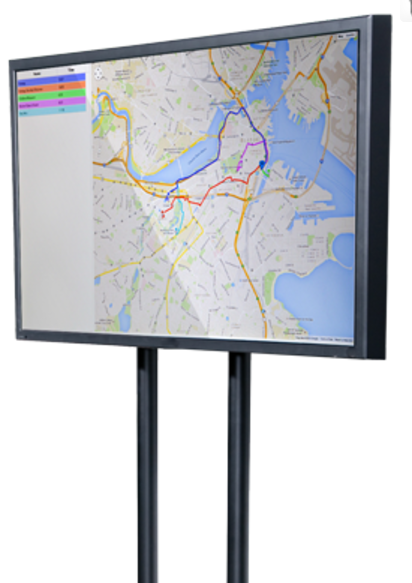 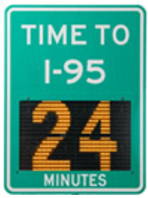 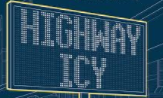 Wrong Way
Time To Destination
Conditional Sensor Messaging
Virtual Drive Times
Detects and warns drivers and alerts authorities, preventing accidents  
Works even when entrance and exit ramps are located immediately next to each other
Helps prevent dangerous  situations from escalating
Infrastructure-free time to destination 
Display time to destination messages with no sensors
Live travel times for your custom route, updated constantly on a connected, changeable message sign
Display dynamic messages based on live inputs
Incorporate sensor or network data into messages on variable message signs 
Information can include digital inputs, analog inputs or serial strings
Signs can display such items as road surface or air temperatures, timer values, wait times, weather or emergency notifications, vehicle weights, available parking spaces
Help drivers select the best route before they hit the road
Ideal for hotel lobbies, parking garages or public elevators
Up to five route options displayed with the travel time for each
Exclusive arrangement with TomTom.
[Speaker Notes: .Wrong Way section:
First bullet - Edited text: ‘Detects and warns drivers and alerts authorities, preventing accidents’
Second bullet - delete period at end

Time to Destination section:
First bullet - don’t capitalize ‘Free’
Second bullet - don’t capitalize ‘No Sensors’
Third bullet - insert comma after ‘connected’: (...connected, changeable message…)

Conditional Sensor section:
Second bullet - delete period at end
Third bullet - delete period
Fourth bullet, line 3 - replace hyphen with space: ‘wait times’

Virtual Drive Times section:
First bullet - only capitalized first word
Fourth bullet - Recommended re-write to fit space: ‘Exclusive arrangement with TomTom’]
What We Do
Vehicle Count and Classify
Parking
Putting all the Pieces Together for Better Traffic Management
Hassle-free traffic studies
Detect lane, speed and class of individual vehicles 
Non-invasive sensing technology 
Remote access to data from any connected device
Real-time availability management and wayfinding
On-demand reporting and analytics 
Integration with external systems and databases for comprehensive parker management
Traffic Calming
Congestion Management
Variable/Conditional
Roadside Messaging
Integrate sensors to provide real time notifications to drivers
Pre-programmed messages 
Variable messaging based on driver speed or other inputs
Radar speed enforcement 
Real time data and reports for speed limit optimization, enforcement priorities and program success
Integrate traffic sensors, notification systems and parking management to solve traffic challenges 
Wrong Way notification 
Time-to-destination and virtual drive times
[Speaker Notes: Subheading: capitalize ‘all’

Variable/Conditional section:
First bullet: hyphenate ‘real time’

Traffic Calming section:
Second bullet - hyphenate ‘Real time’

Congestion Management section: 
Third bullet - Edit (because they are solution names): ‘Time to Destination and Virtual Drive Times’]
How We Do It
A Simple But Comprehensive Strategy For Better Safety and Control
Communicate
Instrument
Add any existing or future device to your wireless network
Remotely access, monitor and manage all connected devices and dynamic messages from one central location
Analyze
Report
View dashboards and reports from one, many or all traffic devices
More insightful decisions based on data analytics from all your program components
[Speaker Notes: Subheading: Different font is used on ‘Safety’]
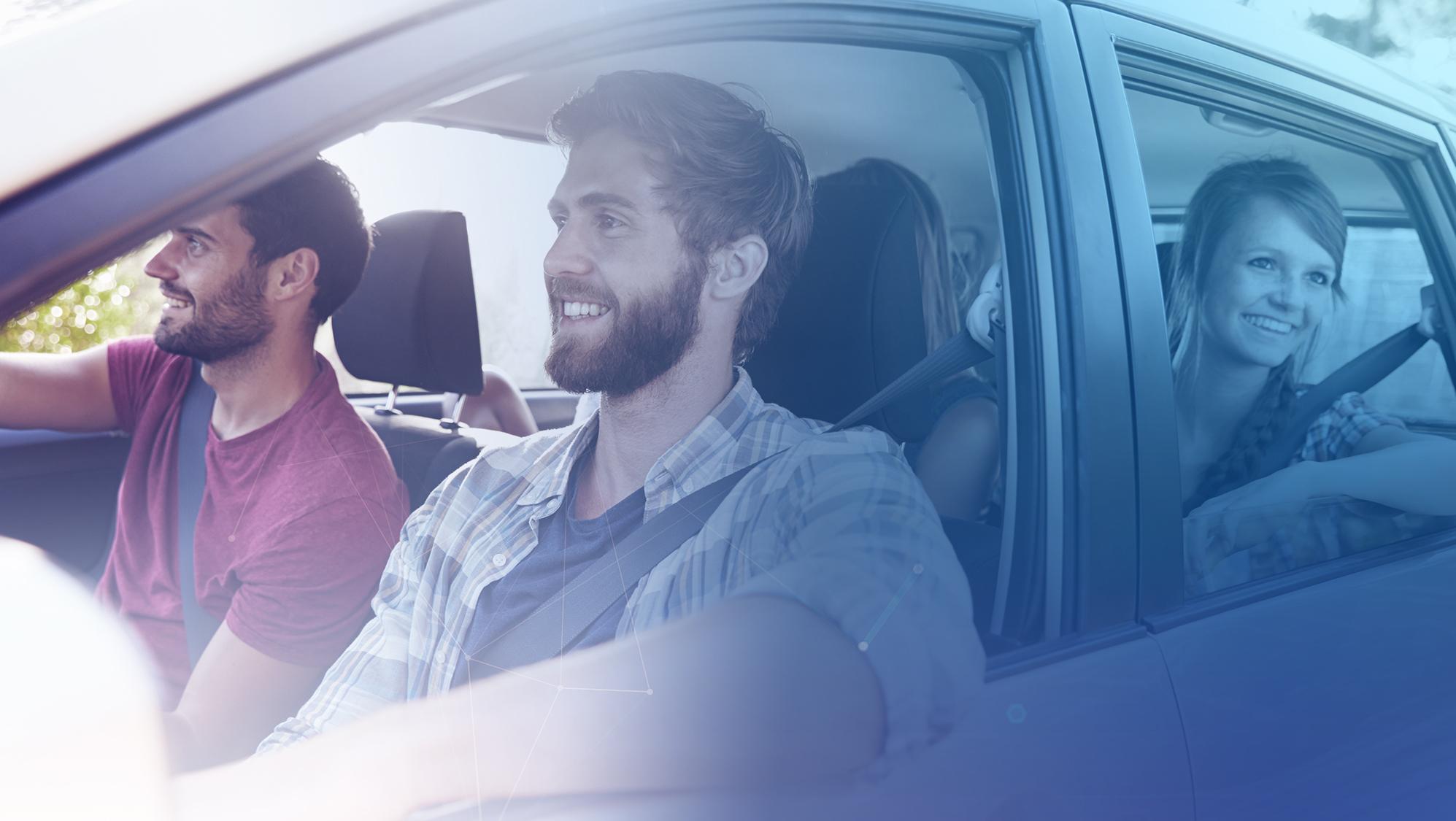 What It Means For You
Better Transportation for Better Cities and Better Lives
Reduce costs
Maximize resources
Make better decisions
Achieve greater traffic control and safety more efficiently
[Speaker Notes: Replace ‘and’ with ‘and’]
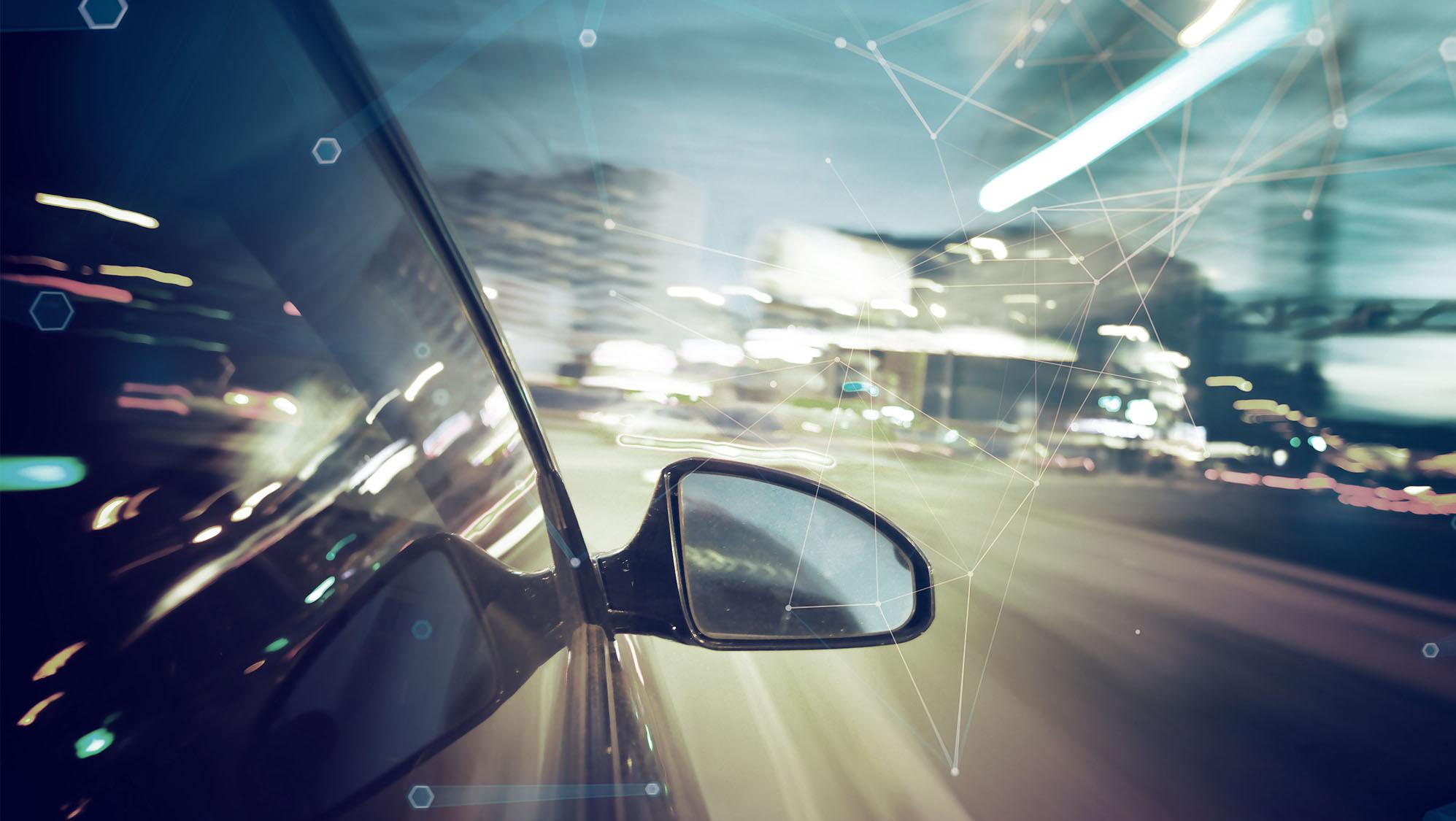 Why TraffiCloud
Standing Out from the Crowd, by Design
Open platform allows products from multiple suppliers to be integrated into single network
Best-of-breed future-proof technology
Highly cost-efficient cloud-based architecture
[Speaker Notes: Second bullet - future-proof or future-ready? Also, are the quotation marks needed? (I’m not certain, based on limited context)]
What Our Clients and Partners Say
Trusted by 5,000+ Public and Private Entities in all 50 States and 20 Countries
Law Enforcement
Safety Planning
Emergency Management
Public Venues
Traffic Engineering
Public Works
Transportation Departments
Urban Planning
University and Corporate Campuses
“
The metrics the signs pull from the various reports available are becoming a guiding document for our Traffic and Speed Safety Compliance Program. I am thrilled…-David A. Tomlin, Site Security Lead, DUPONT
“
“
The data is phenomenal. My only regret is not using it sooner.

-Traffic Sergeant, Laguna Beach, PD
All Traffic Solutions is like having another officer in the field.

-Police Chief, Sherwood WI, PD
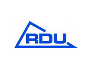 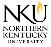 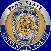 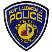 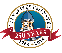 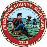 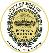 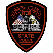 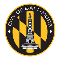 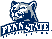 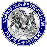 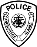 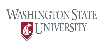 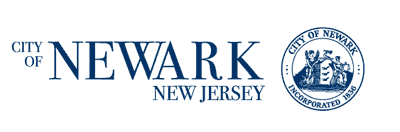 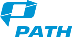 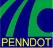 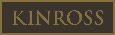 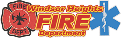 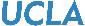 [Speaker Notes: Third quote: Change ‘us’ to ‘is’]
All Traffic Solutions at a Glance
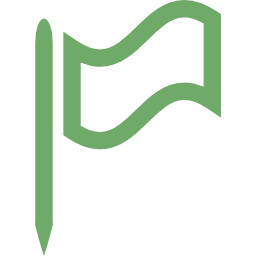 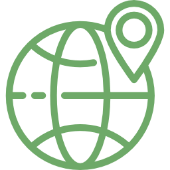 Founded in 1999 in
State College, Pennsylvania
Headquarters in Herndon, Virginia in the D.C. Technology Corridor
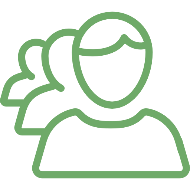 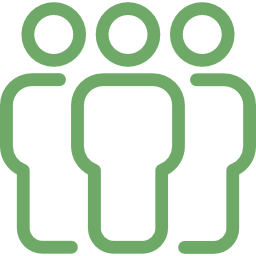 Innovative, patented cloud-based traffic data collection ecosystem
Total Employees: 49, expected to grow to over 85 by 2018
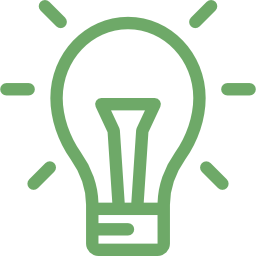 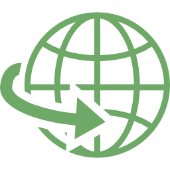 Four major markets served by over 20 products, expected to grow to over 100 by 2018
Customers in all 50 states and in 20 countries
[Speaker Notes: Second statement on left: hyphenate ‘cloud based’: ‘cloud-based’

Last statement on right: insert comma after ‘products’: ‘over 20 products, expected to grow’]
Our Team
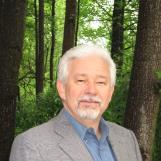 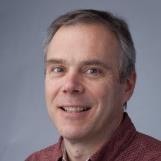 JIM WEAVER
TED GRAEF
Chief Executive Officer
Founder and Chief Operating Officer
20+ years directing management, finance, sales, and operations within turnaround and growth organizations
Founder of ATS; unparalleled industry knowledge and entrepreneurial background
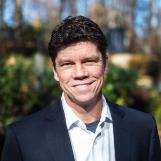 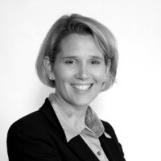 INGA BROERMAN
ANDY SOUDERS
Chief Marketing Officer
CTO,  SVP Engineering
Strategic marketing leader with extensive brand and demand-generation expertise at B2B technology firms and SaaS companies.
Broad experience in architecting and managing advanced information system initiatives for technology leaders
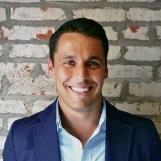 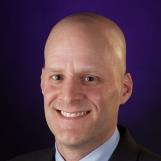 MIKE FARLEY
JIM HARRIOT
VP, Sales
Chief Financial Officer
Deep experience in executive sales and business development at diverse, fast–growing SaaS startups
Impressive record of guiding financial growth of emerging technology leaders
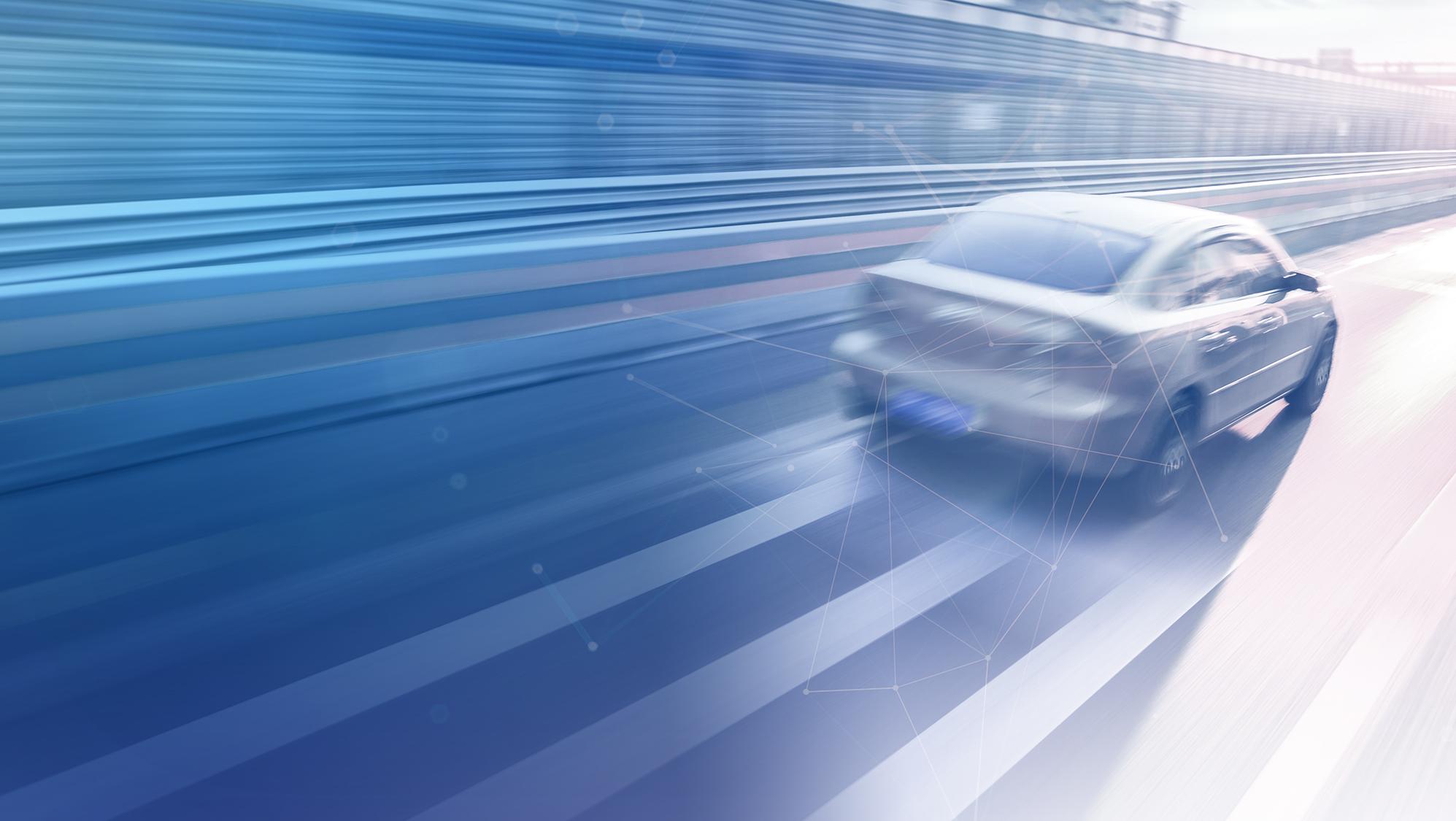 Partnership Opportunities
TraffiCloud Ecosystem
One platform to integrate all systems
Link smart roadside sensor data, build conditional messages, convey messages back to any output
Dynamic messaging signs
Traffic applications 
Data feeds to in-vehicle displays
Holistic I2V communications platform for any level of vehicle automation
TrafficBridge / OnRamp 
Connect any sensor or sign to TraffiCloud
Leverage existing and third-party investments to build connected infrastructure
[Speaker Notes: ‘Trafficloud’- Capitalize the ‘c’]
All Traffic Solutions
Connecting the world’s traffic infrastructure to enablehappier, healthier, greener communities
The Traffic Management Ecosystem of the Future
Better data
Real-time adaptive traffic solutions
Smart congestion reduction
Intelligent Transportation infrastructure
Advanced road-user communication
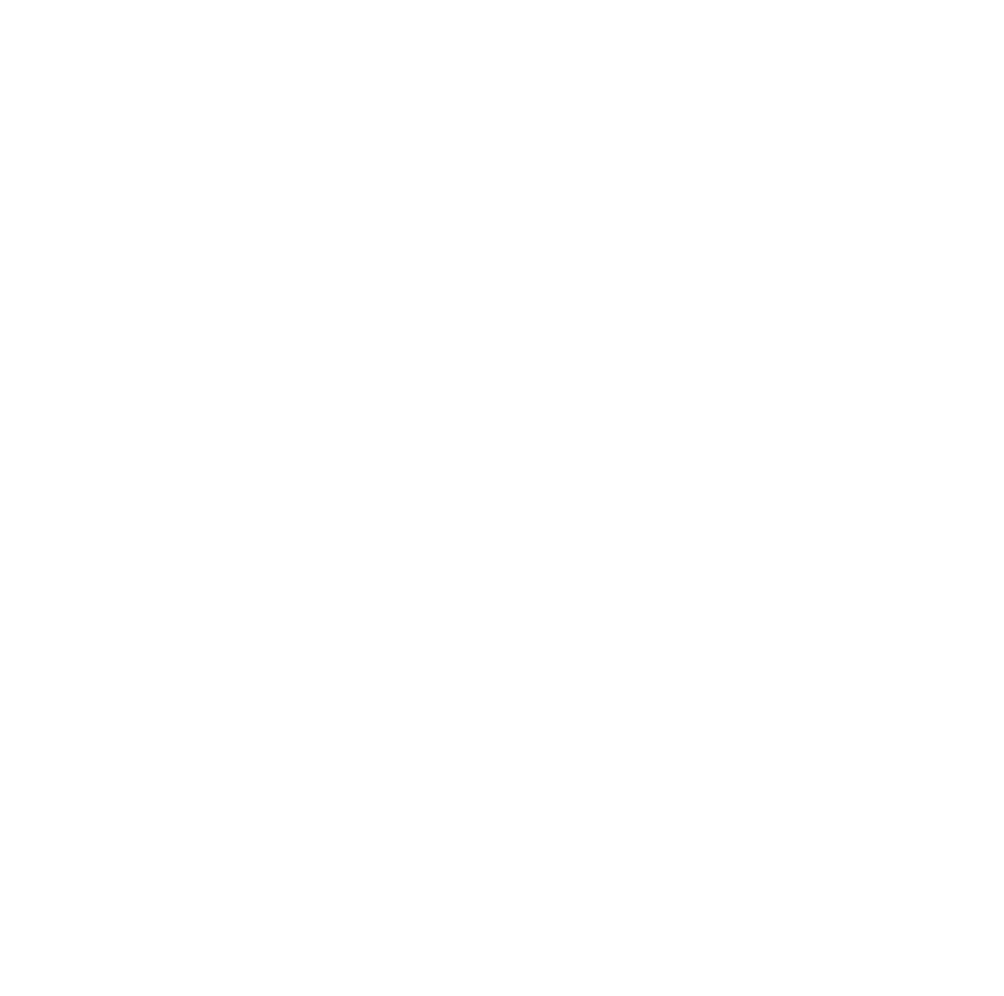 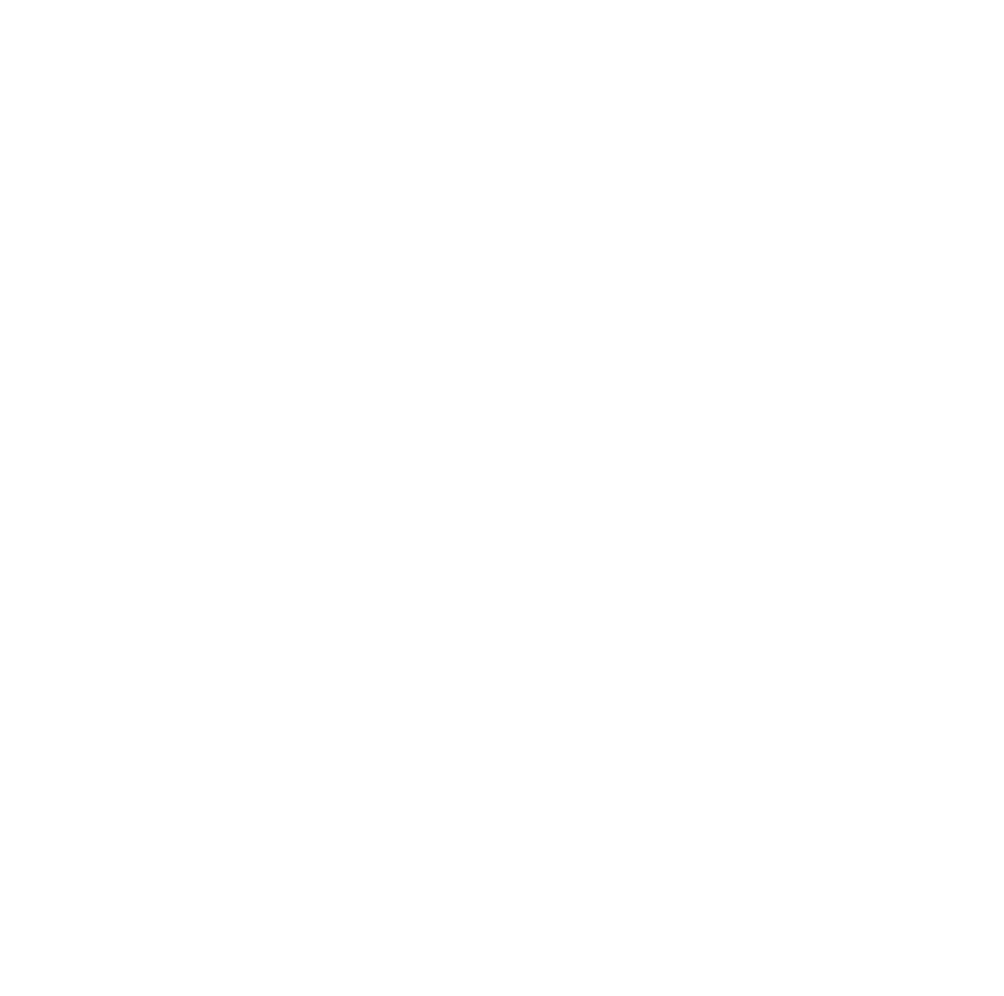 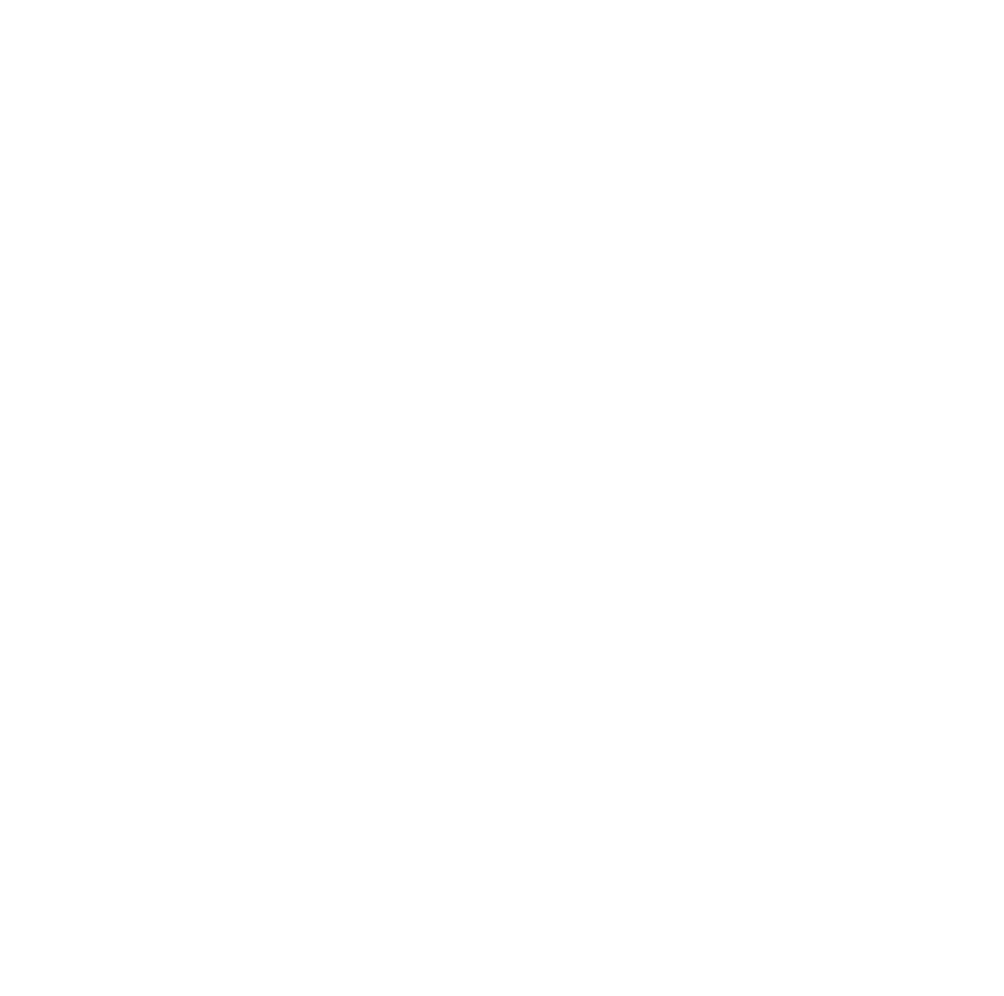 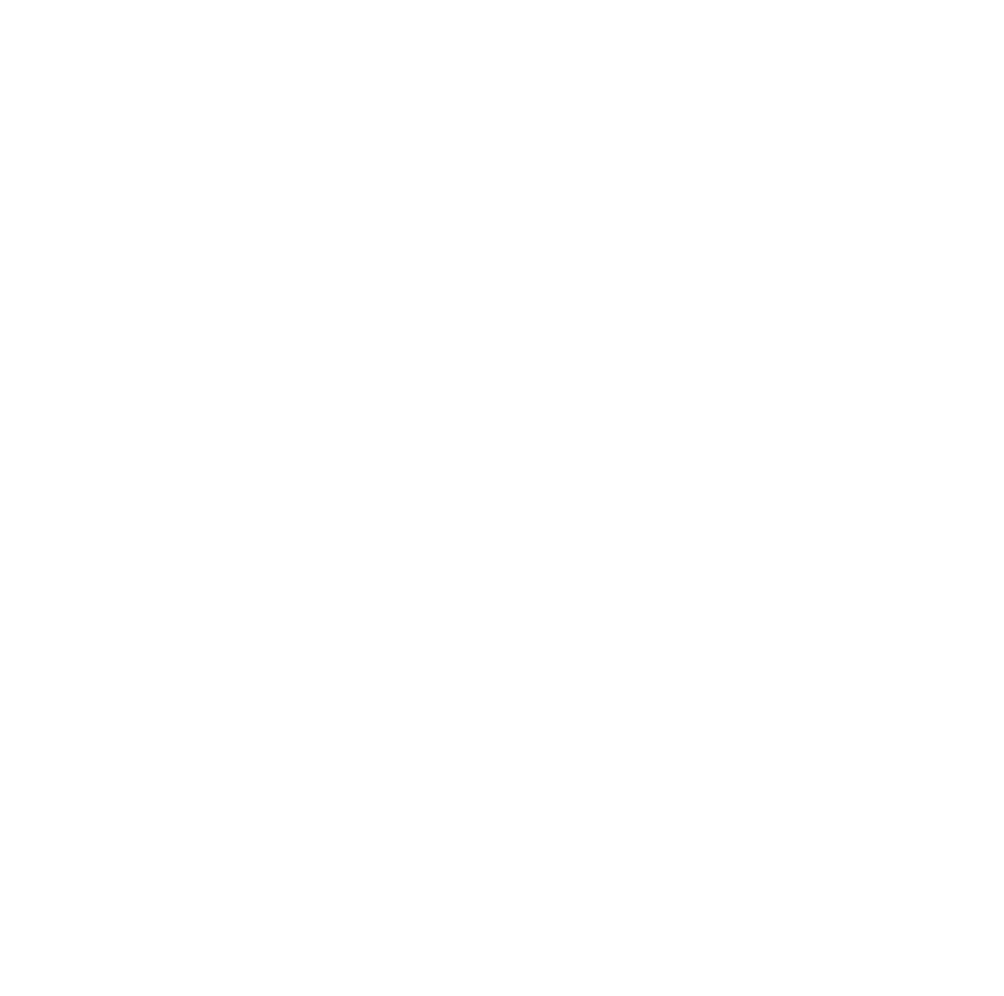 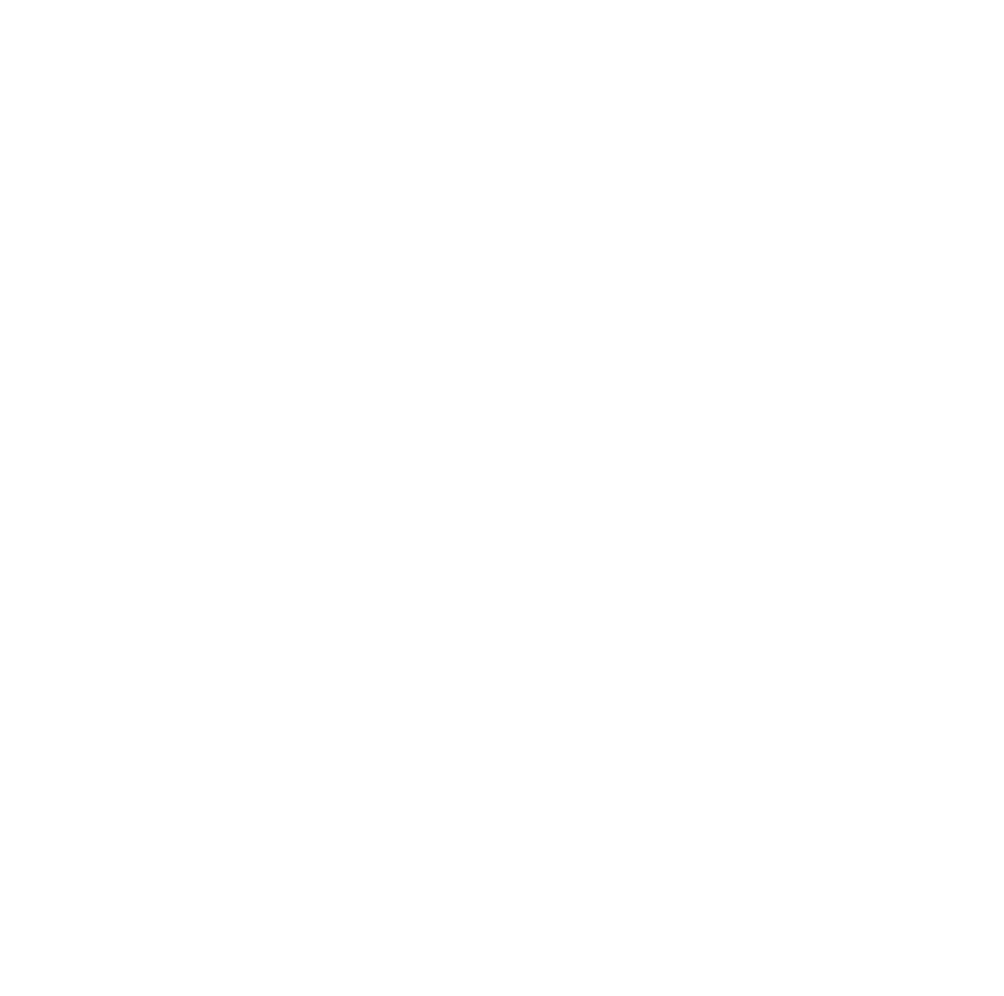 [Speaker Notes: Two things:
Shift statements down to align with bullet point icons
Is a capital necessary on ‘Transportation’; is Intelligent Transportation and proper name (fourth bullet)?]
Thank you.